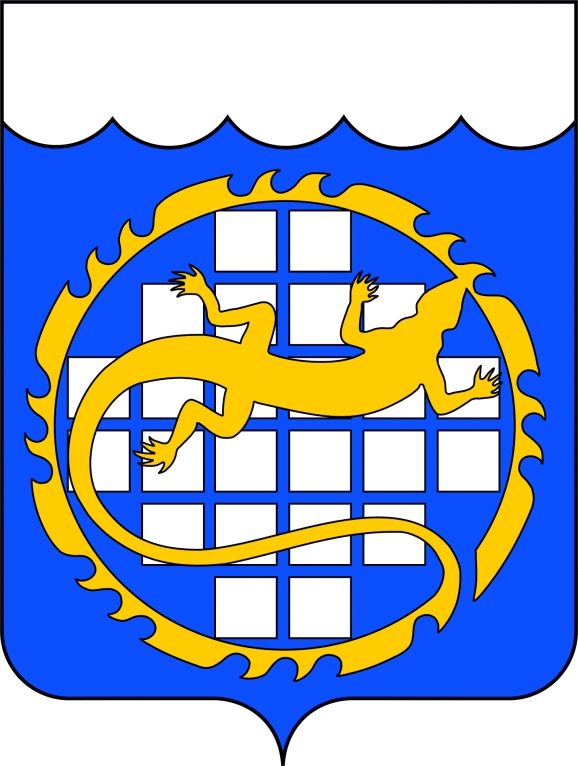 О проекте бюджета
Озерского городского округа
  на 2019 год
и на плановый период 2020 и 2021 годов
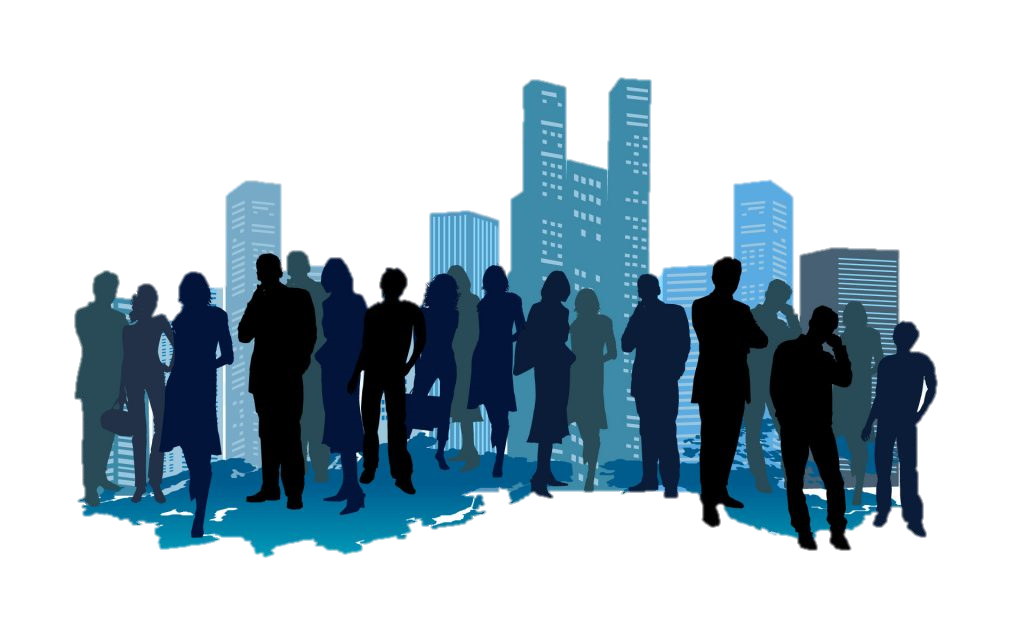 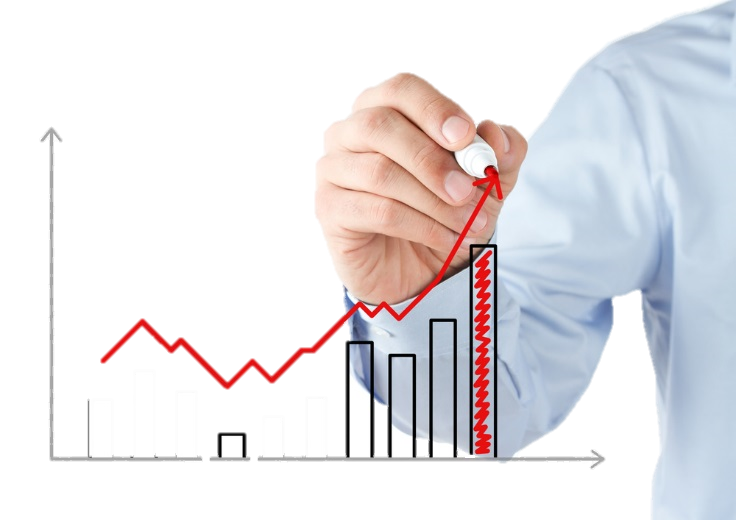 Основные параметры бюджетаОзерского городского округа на 2019-2021 годы
млн. рублей
3 458,2
2 961,4
2 959,1
3 379,9
2 939,6
2 949,1
+9,0%
-13,0%
+0,3%
+11,0%
-14,4%
-0,1%
78,3
10,0
21,8
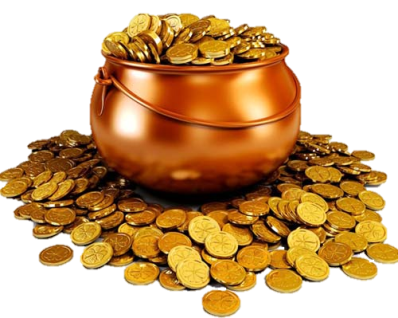 дефицит
расходы
доходы
Структура доходов бюджетаОзерского городского округа в 2019 году
Налоговые и неналоговые доходы
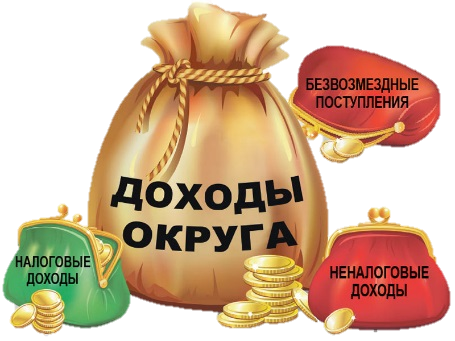 Безвозмездные поступления из бюджетов других уровней
Прогноз налоговых и неналоговых доходов бюджетаОзерского городского округана 2019-2021 годы
млн. рублей
2,6%
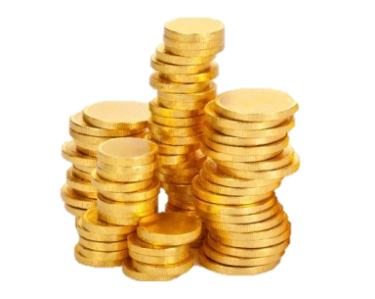 Структура налоговых и неналоговых доходов бюджета Озерского городского округав 2019-2021 годах
процент
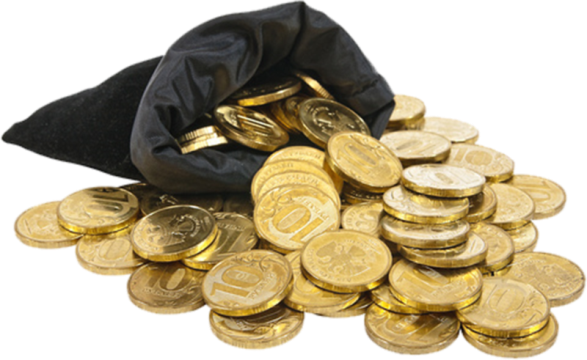 Динамика поступления НДФЛ
за период 2018-2021 годах
млн. рублей
4,7%
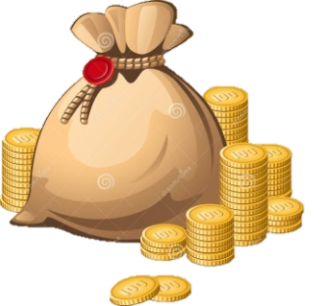 Динамика поступления налогов на товары, реализуемые в РФ (акцизы)
за период 2018-2021гг.
млн. рублей
Дифференцированный норматив: 0,12043811%
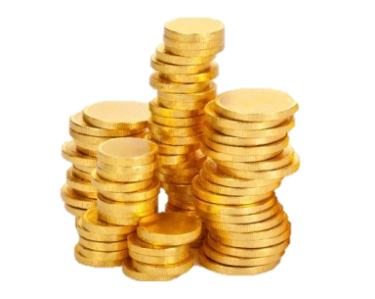 Динамика поступления налогов
на совокупный доход 
за период 2018-2021 гг.
млн. рублей
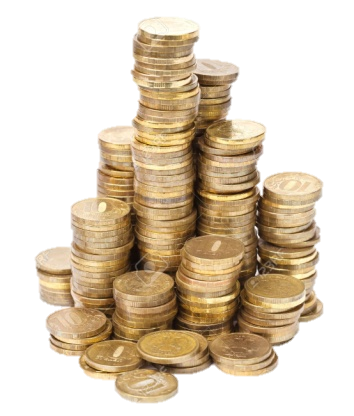 Динамика поступления
 налогов на имущество
за период 2018-2021 гг.
млн. рублей
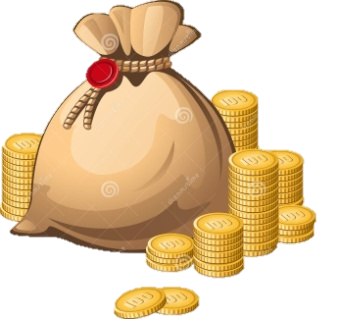 Динамика поступления
 неналоговых доходов
за период 2018-2021 гг.
млн. рублей
17,3%
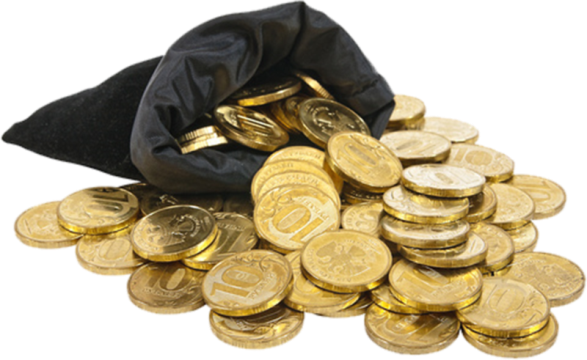 Трансферты из федерального и регионального бюджетов в 2019 году
млн. рублей
+11,2%*
Дотации
555,2
(21,6%)
Субсидии, субвенции
2019,8
(78,4%)
2575,0
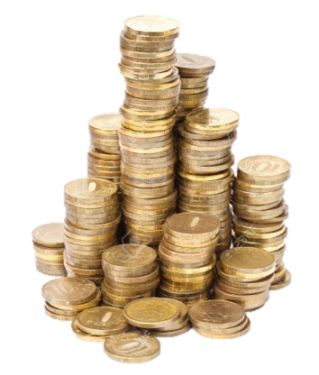 Федеральный бюджет – 435,7
Областной бюджет – 2139,3
* К первоначальному плану на 2018 год
Факторы, влияющие на формирование расходов бюджета Озерского городского округав 2019-2021 годах
1
Реализация приоритетов бюджетной политики, сформулированных в Указе Президента РФ от 07.05.2018 № 204
Обеспечение уровня минимальной оплаты труда работников муниципальных учреждений до размера, установленного федеральным законодательством, обеспечение уровня средней заработной платы работников муниципальных учреждений в соответствии с Указами Президента.
Финансовое обеспечение деятельности муниципальных учреждений в условиях ограниченности финансовых ресурсов предусмотрено с учетом привлечения внебюджетных источников и оптимизационных мероприятий.
2
Продолжение строительства, реконструкции и капитального ремонта объектов социальной и инженерной инфраструктуры за счет инвестиционной составляющей дотации ЗАТО, в том числе по переходящим объектам, начатым в 2018 г.
3
Предусмотрены объемы средств по мероприятиям, на реализацию которых выделены субсидии из областного бюджета, в целях обеспечения условия софинансирования (постановочные расходы театрам, формирование книжных фондов, организация отдыха детей в каникулярное время и др.)
4
Расходы бюджета Озерского городского округа
по разделу «Социальная политика»
 в 2019-2021 годах
млн. рублей
+6,6%
678,6
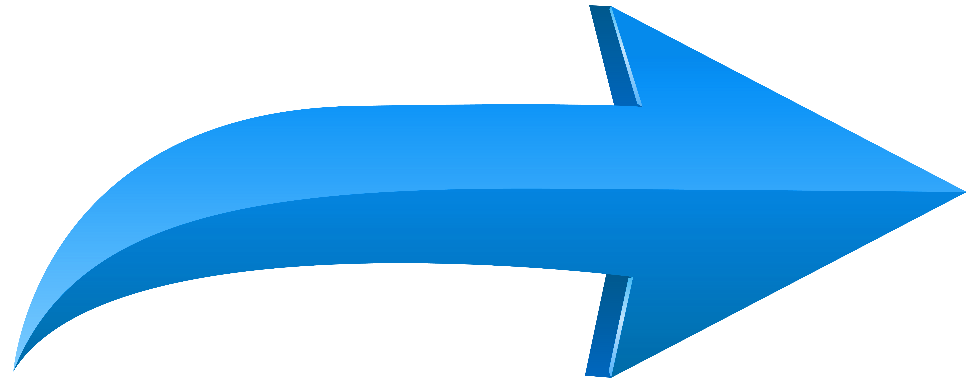 +1,8%
691,2
Основные
709,2
направления
+2,6%
Функционирование учреждений социальной защиты населения
Предоставление мер социальной поддержки отдельным категориям граждан в целях повышения адресности социальной поддержки, в том числе в рамках новой муниципальной программы «Поддержка социально ориентированных некоммерческих организаций Озерского городского округа»
Приобретения жилых помещений для детей-сирот
Социальные выплаты молодым семьям на приобретение жилэконом-класса ого помещения эконом-класса или создание объекта индивидуального жилищного строительства
Отраслевая структура расходов бюджета Озерского городского округа в 2019 году
млн. рублей
157.9
ЖКХ
4,5%
Обслуживание государственного и муниципального долга
194.3
9.8
Национальная экономика
Средства массовой информации
0,3%
272.0
5,6%
3.5
Культура, кинематография
0,1%
7,9%
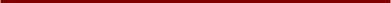 Образование
1811.3
154.8
52,4%
4,5%
Общегосударственные вопросы
27.0
Национальная безопасность и правоохранительная деятельность
0,8%
678.6
Социальная политика
148.3
Физическая культура и спорт
19,6%
4,3%
Охрана окружающей среды – 0,7 млн. рублей
Динамика расходов Озерского городского округа
в социальной сфере в части средств местного бюджета за 2018-2019 годы
млн. рублей
+130.3
7.8%
19.3%
+44.0
+54.5
Содержание и развитие инфраструктуры округа
в 2019 году
Общий бюджет
городского хозяйства и бюджетных инвестиций - 310,6 млн. рублей
Строительство, реконструкция и капитальный ремонт инженерной и социальной инфраструктуры – 134,4 млн. рублей
Дорожное хозяйство и дорожные фонды – 112,6 млн. рублей
Транспортное обслуживание населения – 30,9 млн. рублей
Благоустройство  округа – 32,7 млн. рублей
Бюджетные инвестиции 
 на капитальное строительство и реконструкцию социальных объектов в 2019 году
Объекты капитального строительства и инженерной инфраструктуры 52 679,3 тыс. рублей
Объекты экономической направленности – 13 689,8 тыс. рублей
Социальная инфраструктура – реконструкция Дворца спорта по ул. Кирова, 16 «А» - 67 997,3 тыс. рублей
Особенности расходов бюджетаОзерского городского округа в 2019 году
Расходы по другим отраслевым направлениям
Непрограммные расходы
4,1%
Расходы в рамках муниципальных и ведомственных целевых программ
Расходы социального блока
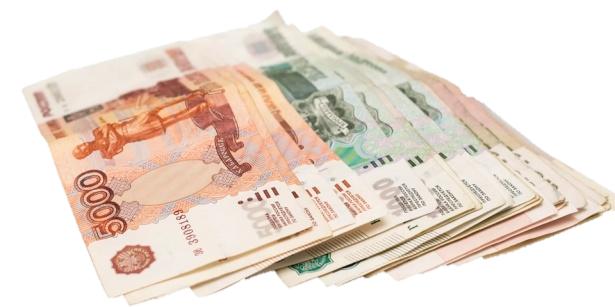 2020
2021
2020
2021
2020
2021
2019
2019
2019
год
год
год
год
год
год
год
год
год
Долговая политикаОзерского городского округа в 2019-2021 годах
млн. рублей
Предоставление бюджетных кредитов
Источник финансирования дефицита бюджета
Предоставление муниципальных гарантий
Изменение остатка средств на счете бюджета округа
0
0
0
78.3         21.8         10.0
0
0
0
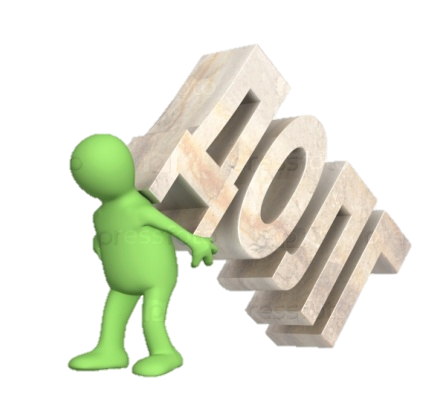 Муниципальные внутренние заимствования у кредитных организаций, осуществляются в целях рефинансирования муниципального долга в размере 115,0 млн. рублей
Структура муниципального долга
на 01.01.2012г.  – 241 млн.рублей:

Сумма задолженности по кредитам кредитных организаций  – 170 млн. рублей;
Объем  обязательств по муниципальным гарантиям (ММПКХ) –71 млн. рублей;

на 01.01.2013г.  – 200 млн.рублей:

Сумма задолженности по кредитам кредитных организаций  – 135 млн. рублей;
Объем  обязательств по муниципальным гарантиям (ММПКХ) –65 млн. рублей;

на 01.01.2014г. – 165 млн.рублей:

Сумма задолженности по кредитам кредитных организаций  – 100 млн. рублей;
Объем  обязательств по муниципальным гарантиям (ММПКХ) – 65 млн. рублей;

на 01.01.2015г. – 75 млн.рублей:

Сумма задолженности по кредитам кредитных организаций  – 75 млн. рублей;

на 01.01.2016г. – 75 млн.рублей:

Сумма задолженности по кредитам кредитных организаций   – 75 млн. рублей.

на 01.01.2017г. – 115 млн.рублей:

 Сумма задолженности по кредитам кредитных организаций   – 115 млн. рублей. 

на 01.01.2018г. – 115 млн.рублей:

 Сумма задолженности по кредитам кредитных организаций   – 115 млн. рублей.
Динамика муниципального долга
млн. рублей
115,0
115,0
75,0
75,0
165,0
200,0
241,0
Характеристика бюджетаОзерского городского округана 2019-2021 годах
Сохранение достигнутого уровня выполнения  социальных обязательств, в том числе оплаты труда работников муниципальных учреждений
1
2
Создание условий  для эффективного расходования бюджетных средств, обеспечение сбалансированности бюджета
3
Осуществление умеренной долговой политики
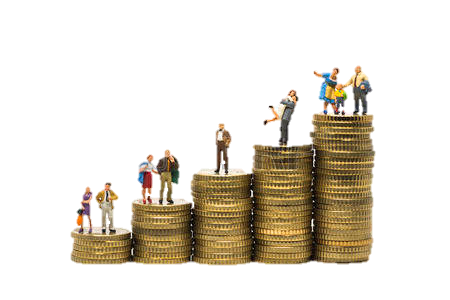 Спасибо за внимание